All about the Number…
16
All about the Number 16
The number 16 can be shown in lots of different ways.
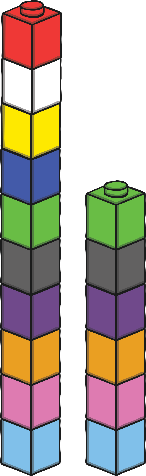 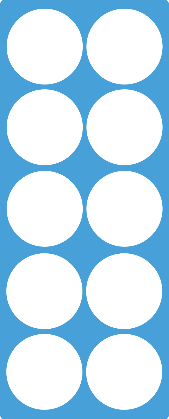 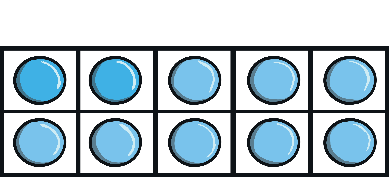 sixteen
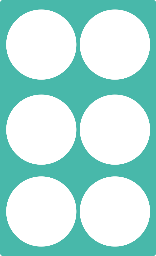 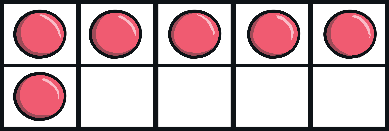 next
Number Shapes
How much is being shown?

Which two number shapes are being 
used to make 16?

Can you think of two different 
number shapes that could make 16?
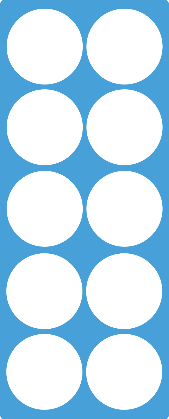 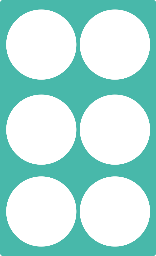 back
Number Words
Do you know what this word says?
sixteen
back
This is the number 16, written as a word.
Cube Towers
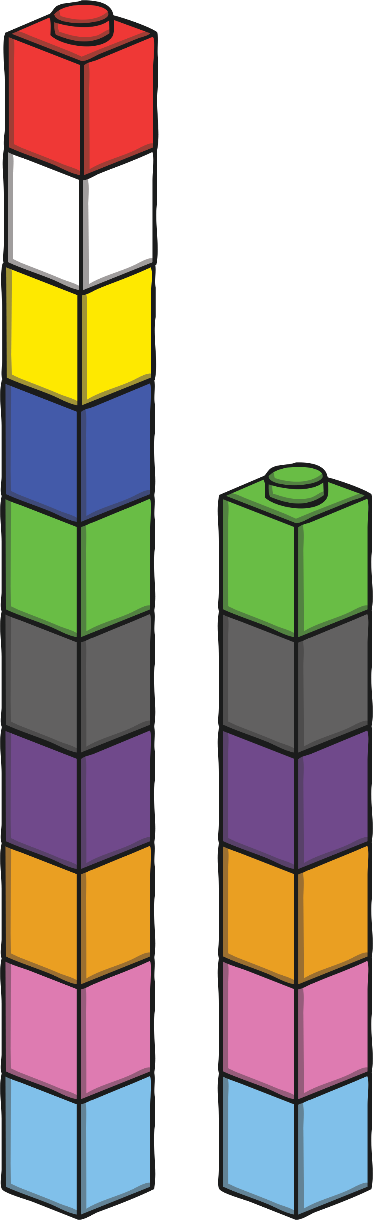 This is the number 16 shown as towers of cubes.
Can you check that there are 16? How can you be sure?
back
Ten-Frames
These ten-frames make 16 when they are put together.
How can you be sure they show the number 16?
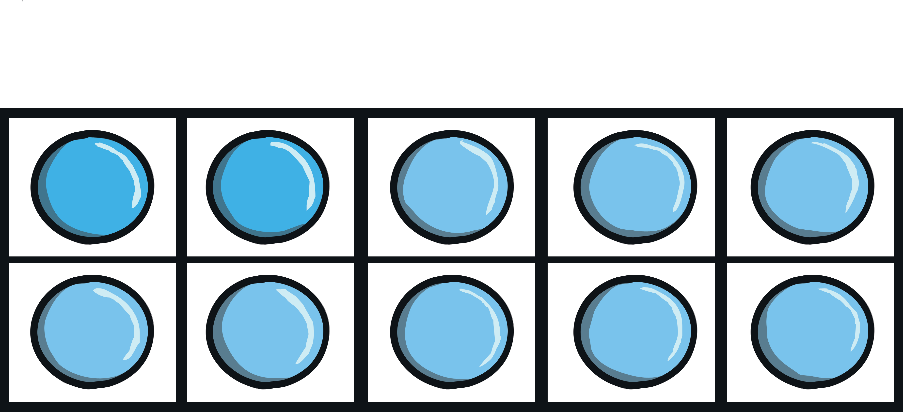 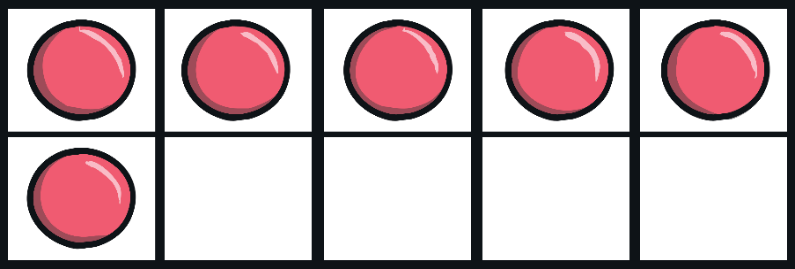 back
Is there a different way to fill in the ten-frames and still show 16?
Number Lines
Can you spot the number 16 on the number line?Which numbers are next to number 16?
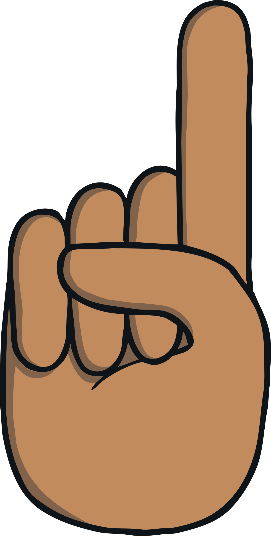 Click the hand to reveal the answer!
9
0
1
2
3
4
5
6
7
8
12
10
11
15
13
16
17
19
14
18
20
Number Lines
20
19
How about this number line? 

Can you spot the number 16? 

Is it in the same place?
18
17
16
15
14
13
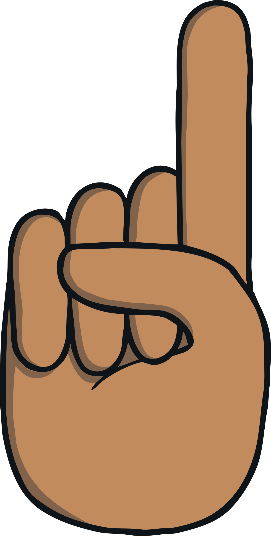 12
11
10
9
8
7
6
5
4
3
2
Click the hand to reveal the answer!
1
0
Let’s Try Together
Can you help Lucy pick 16 strawberries?
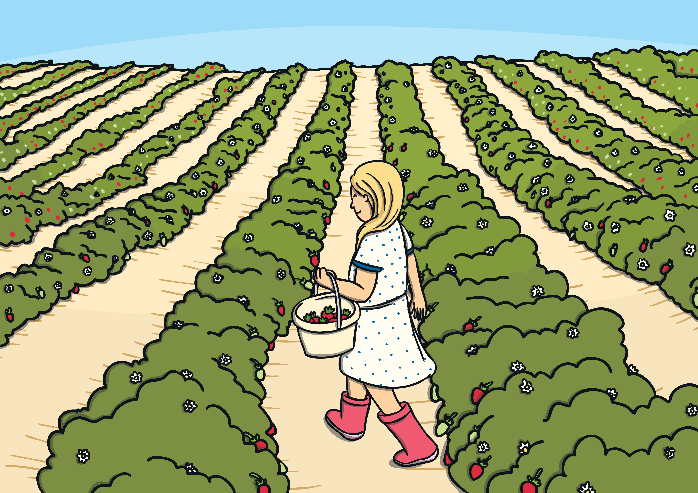 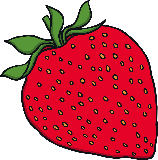 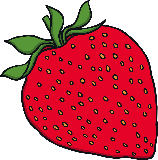 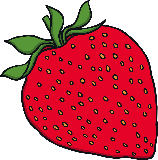 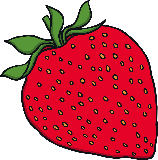 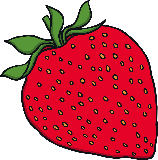 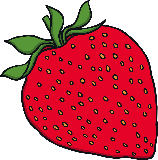 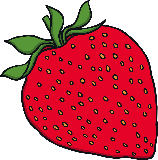 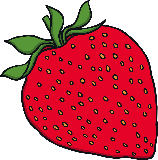 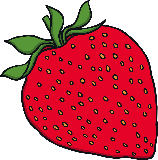 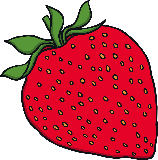 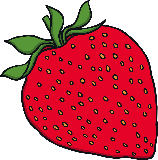 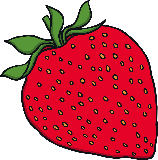 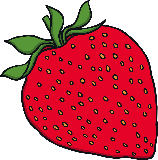 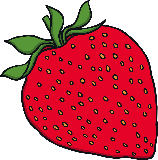 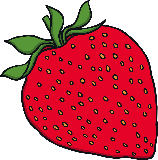 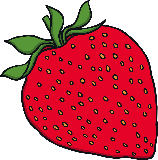 Adla needs to find the jar of sweets with 16 sweets. Can you help her?
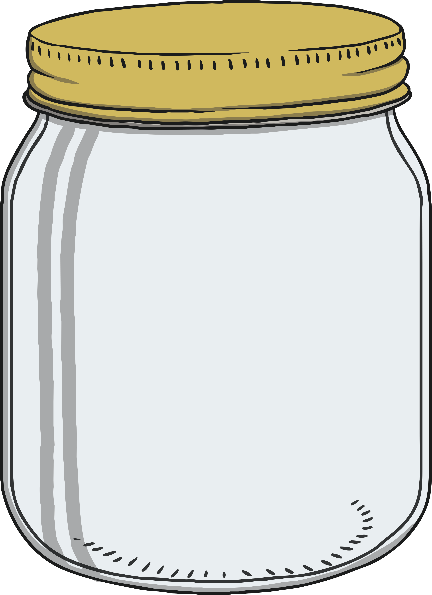 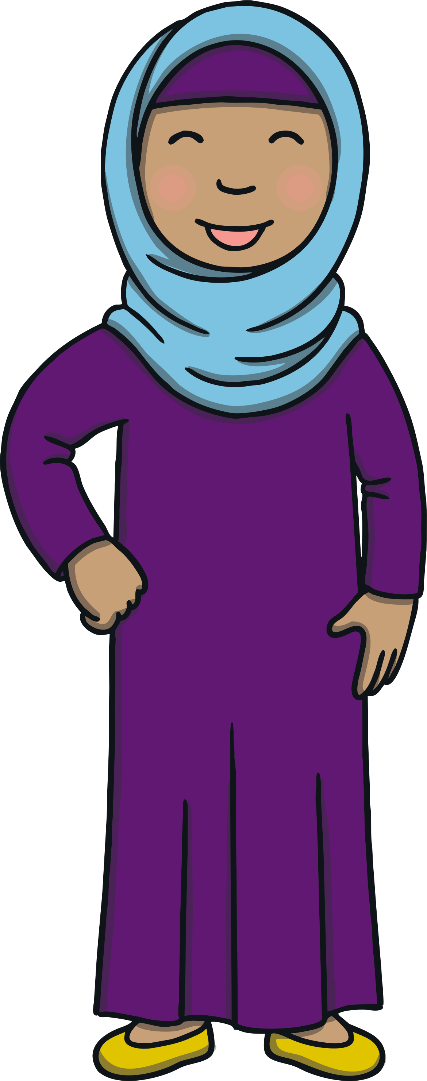 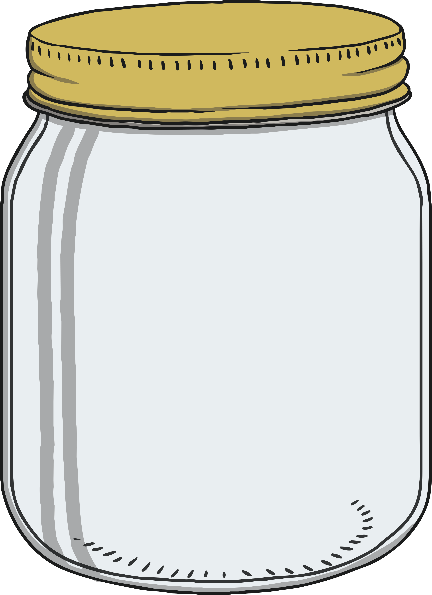 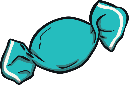 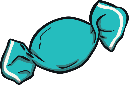 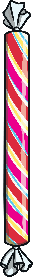 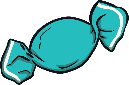 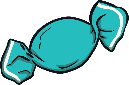 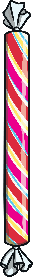 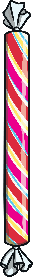 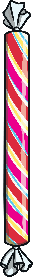 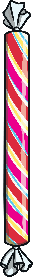 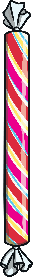 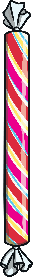 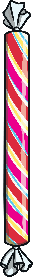 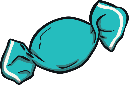 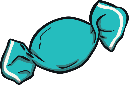 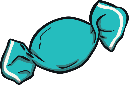 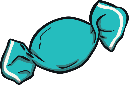 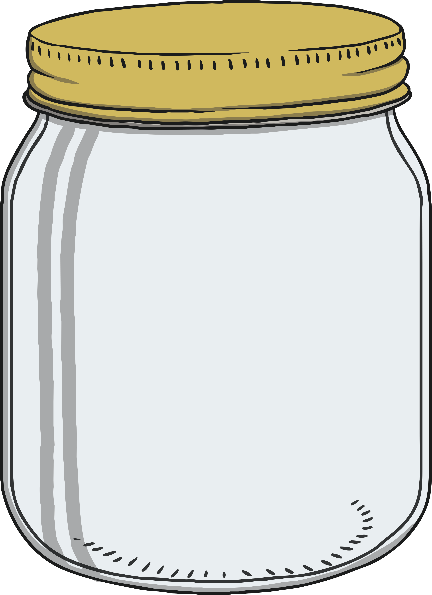 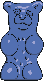 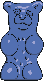 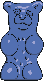 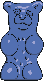 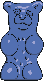 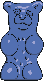 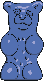 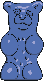 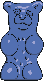 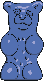 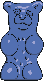 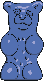 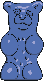 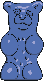 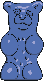 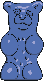 Well done!
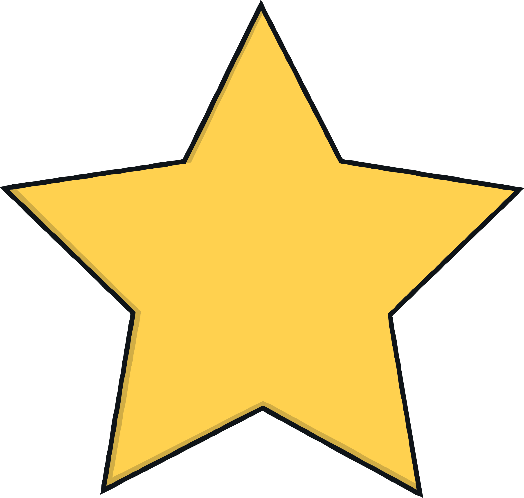 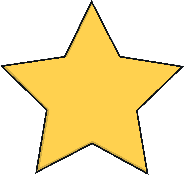 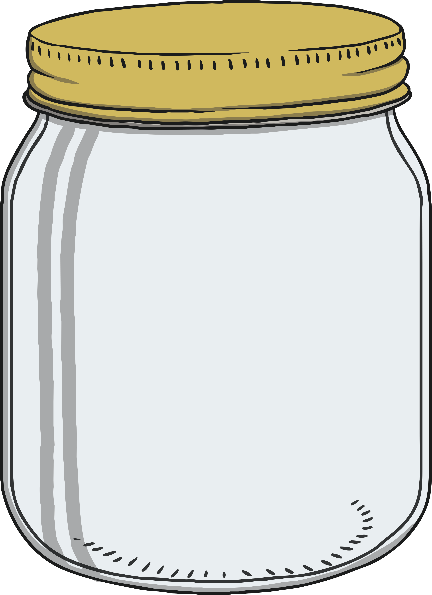 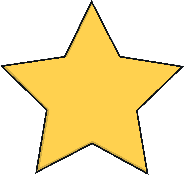 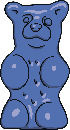 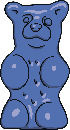 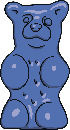 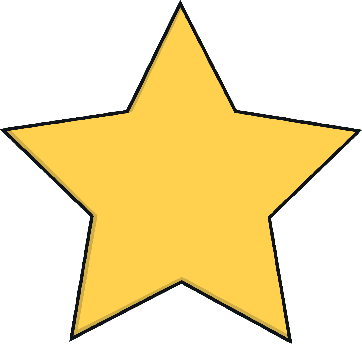 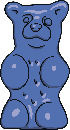 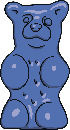 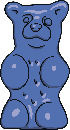 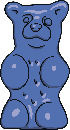 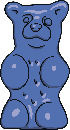 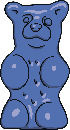 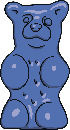 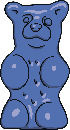 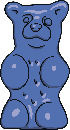 next
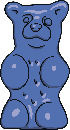 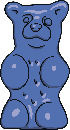 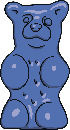 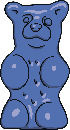 Try again!
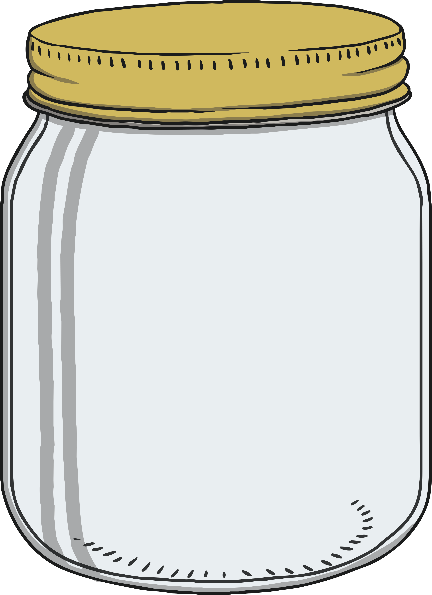 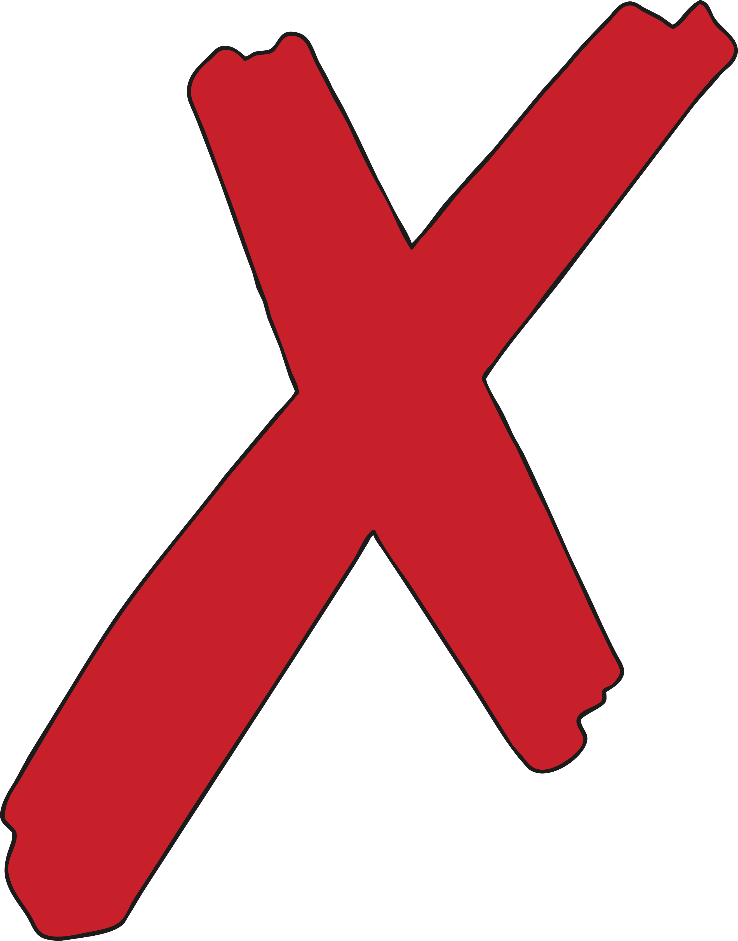 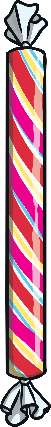 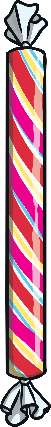 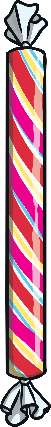 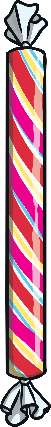 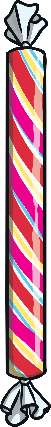 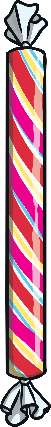 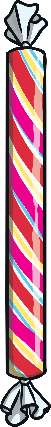 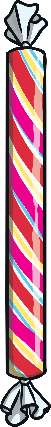 back
Try again!
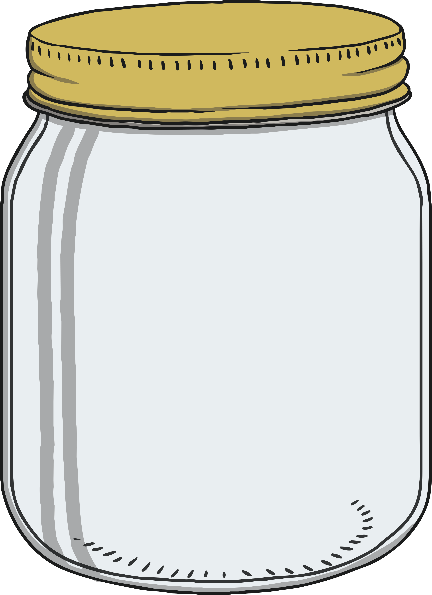 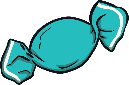 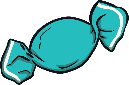 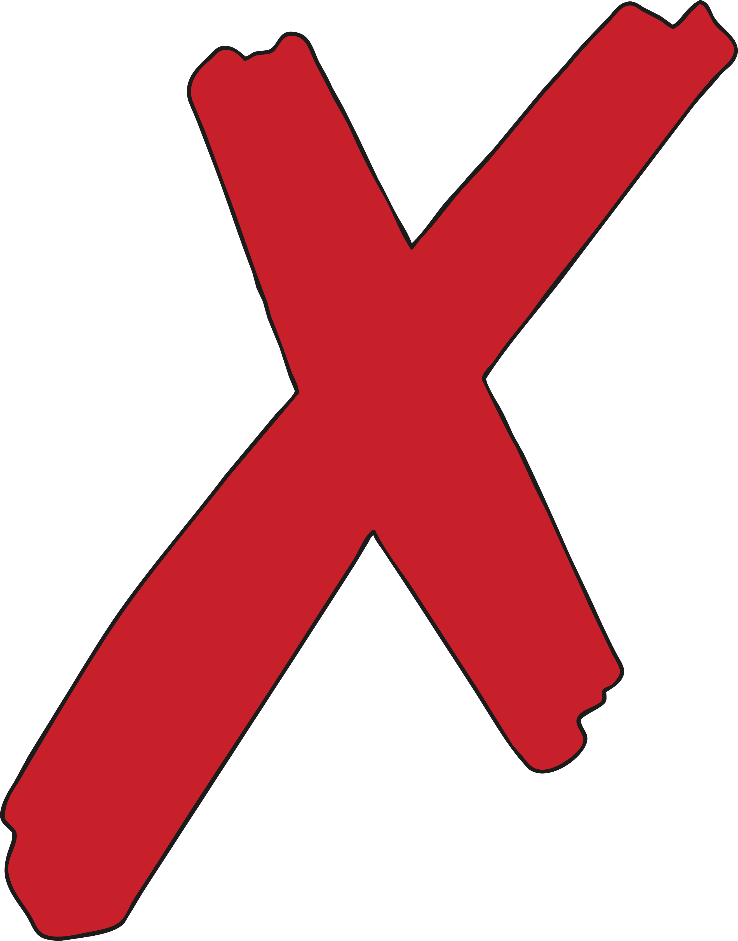 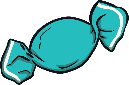 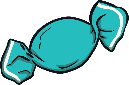 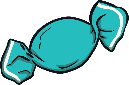 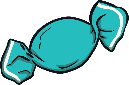 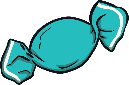 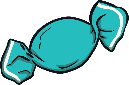 back
Numbers as Labels
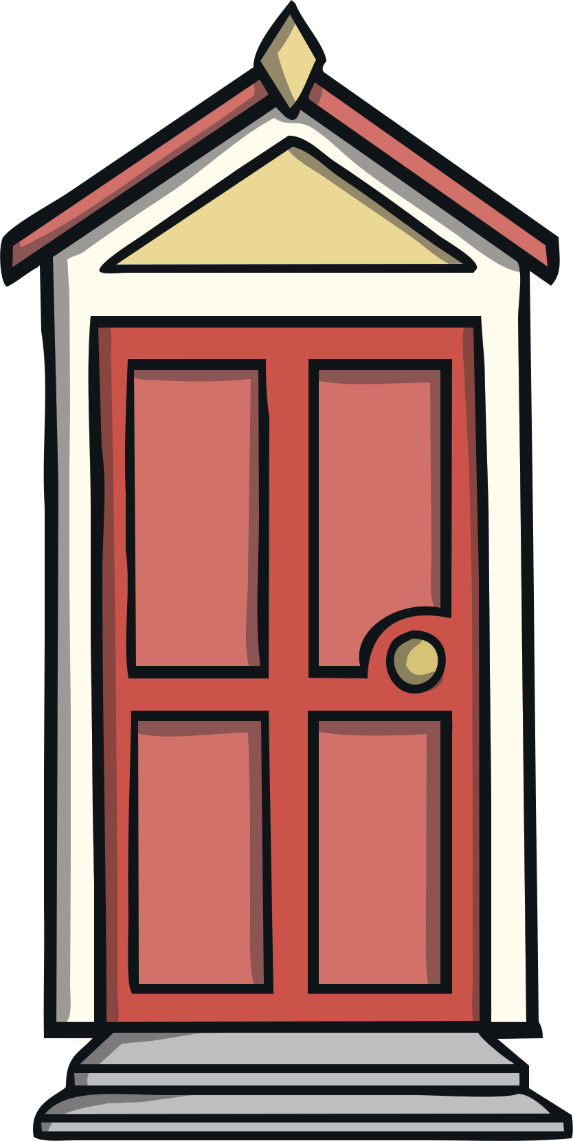 16
Have you noticed how numbers can be used for labels too? Like a number 16 bus or the number on a door.

Have you ever seen a house with a number 16 on the door?
Numbers Everywhere
Have you ever looked for numbers in your classroom or on your walk to school? Numbers are everywhere! Can you spot the number 16 in your classroom?
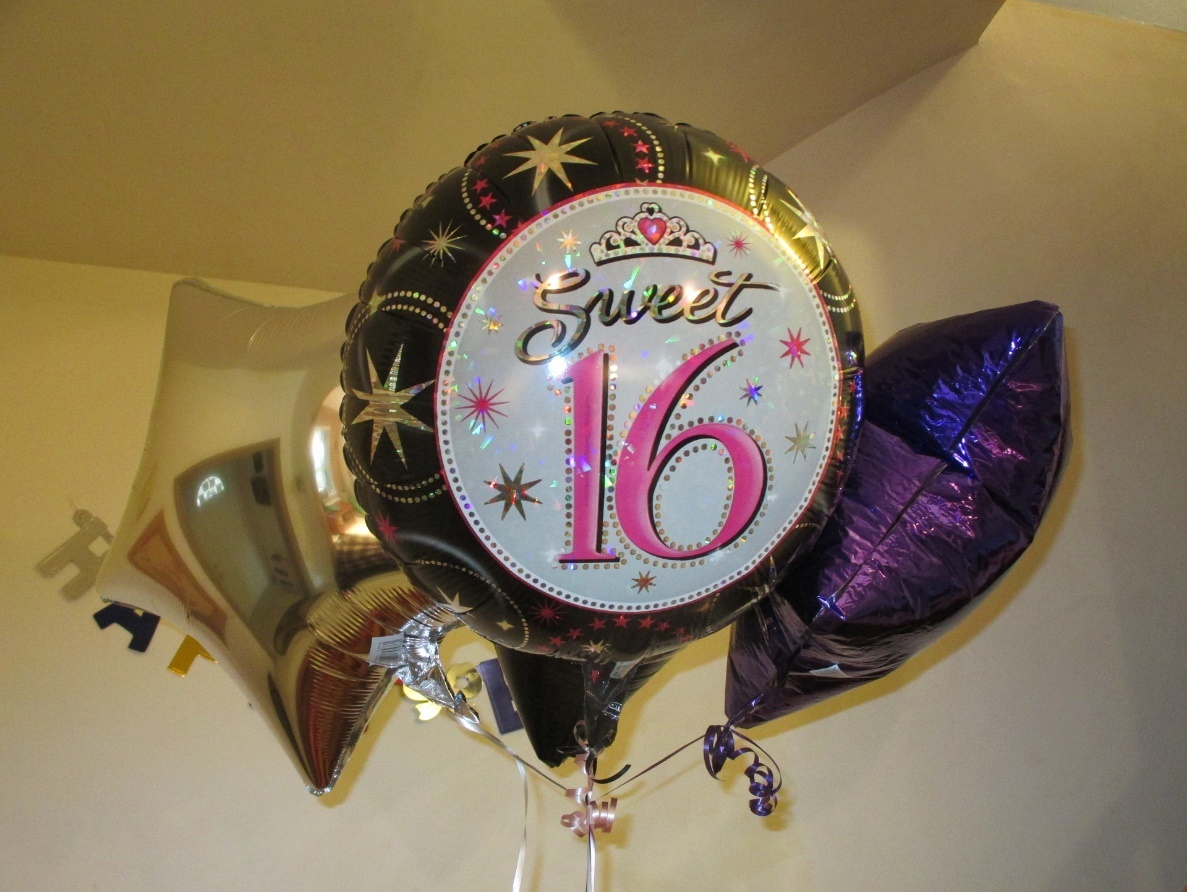 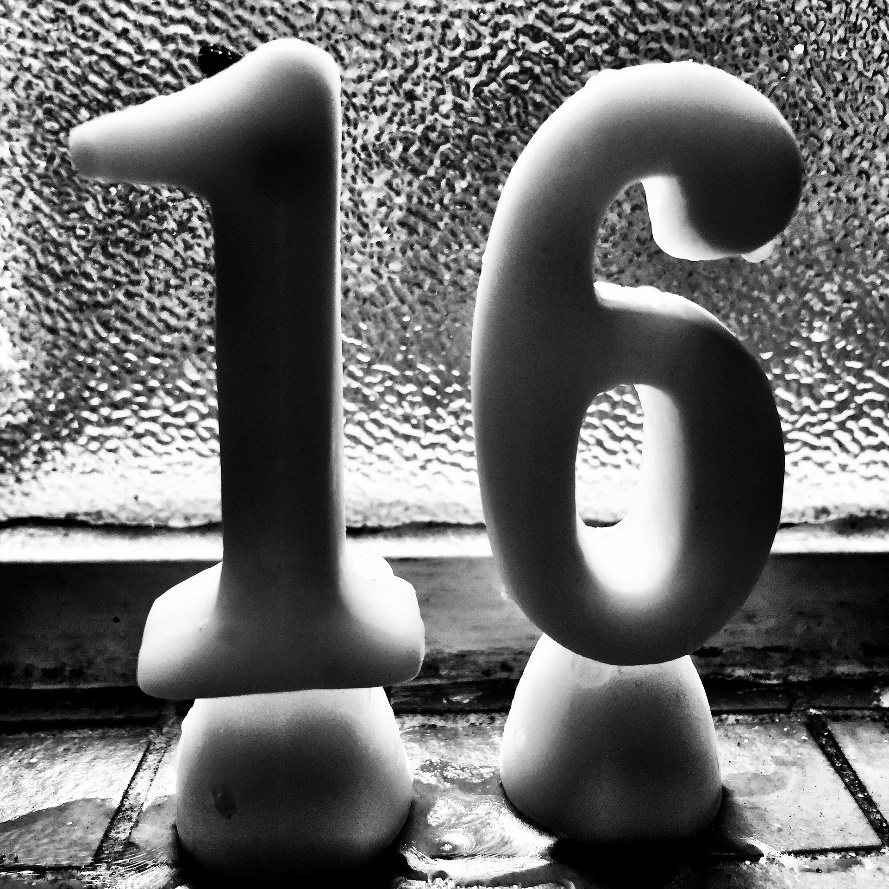 Number 16 Challenges
Are you ready for a challenge?Click on the stars to make a challenge appear.
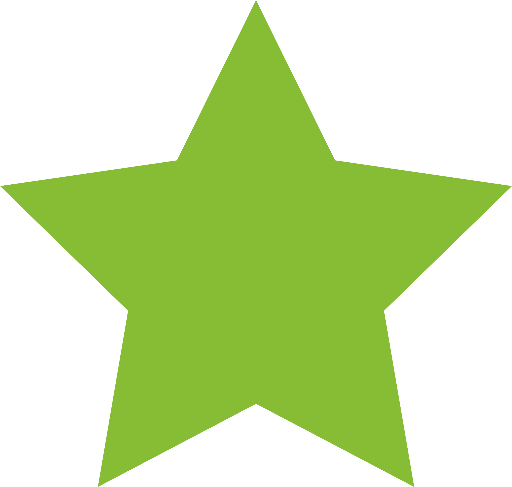 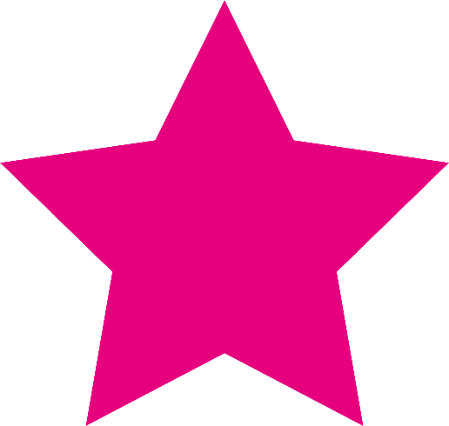 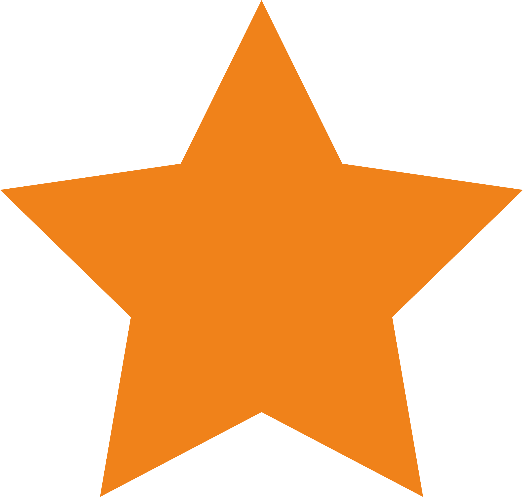 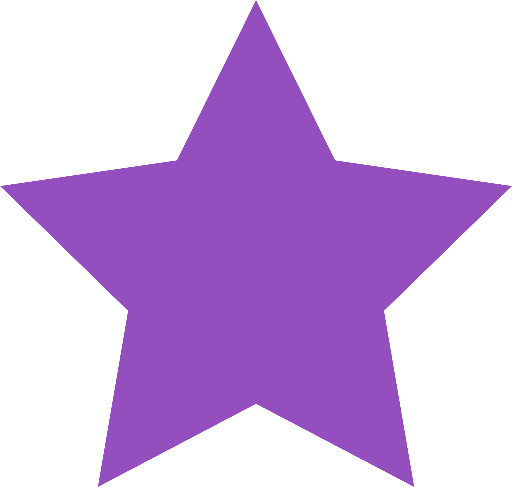 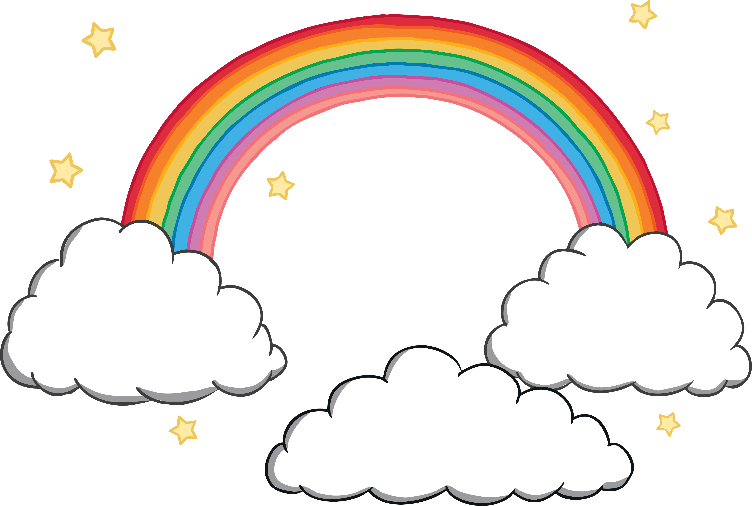 Finished
Challenge
Quickly, find something in the classroom that shows the number 16.
sixteen
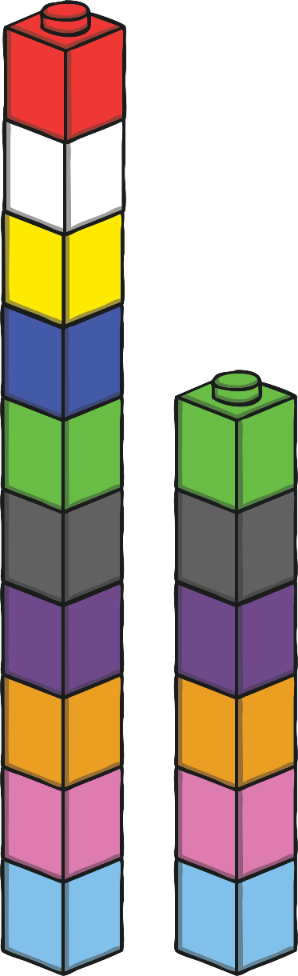 16
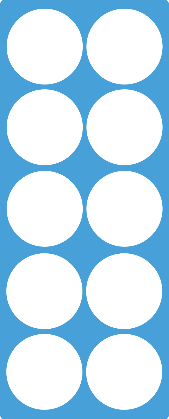 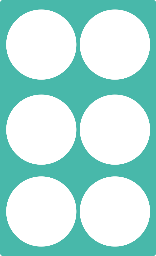 back
Challenge
Find 16 small things. Can you make two groups with the 16 things?
How many do you have in each group?
Is there another way?
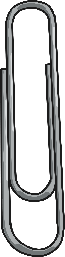 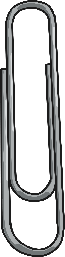 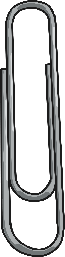 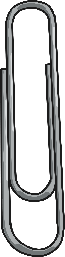 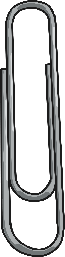 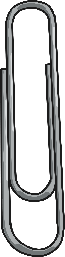 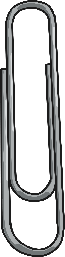 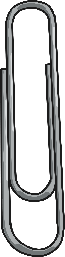 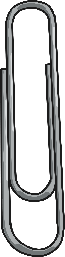 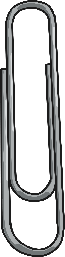 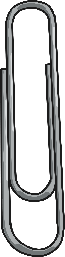 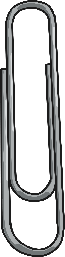 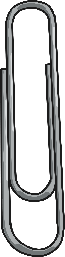 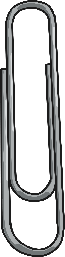 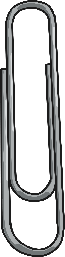 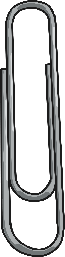 back
Challenge
Find a timer.
 Can you sit quietly for 16 seconds?
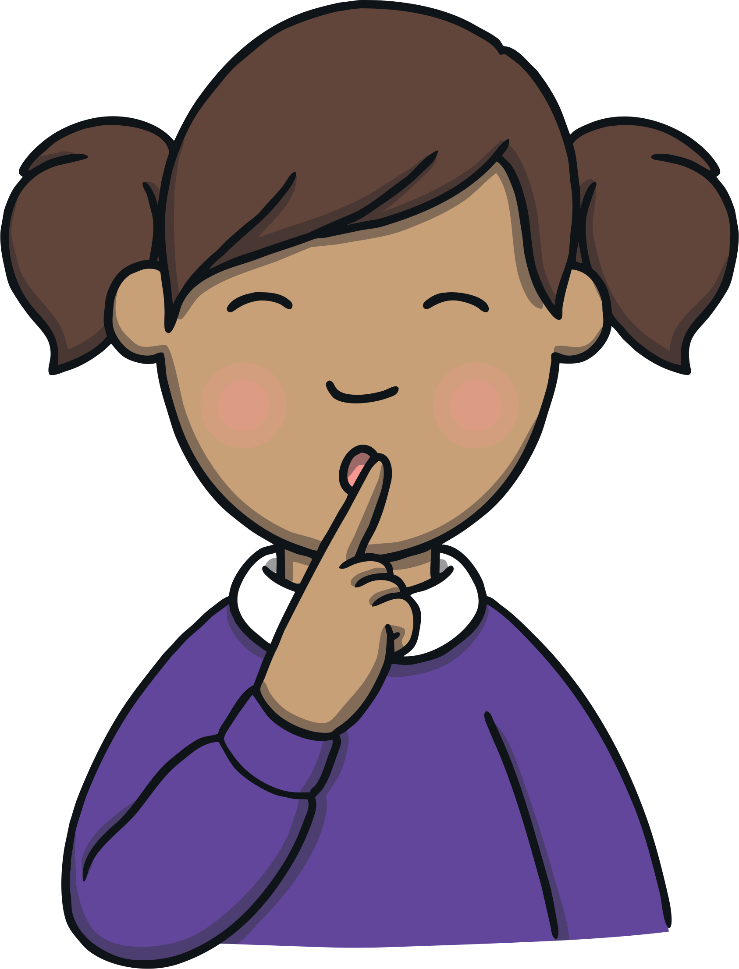 back
Challenge
Find a partner.
Together, can you show 16 fingers?
How many different ways can you find?
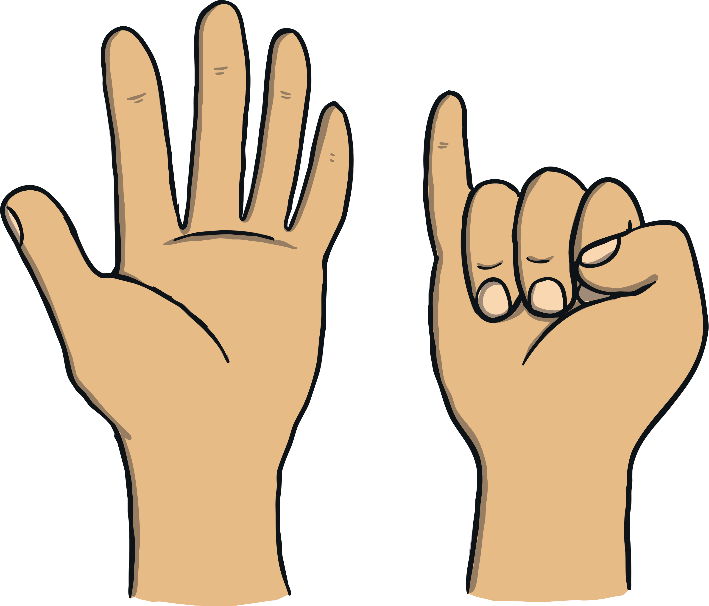 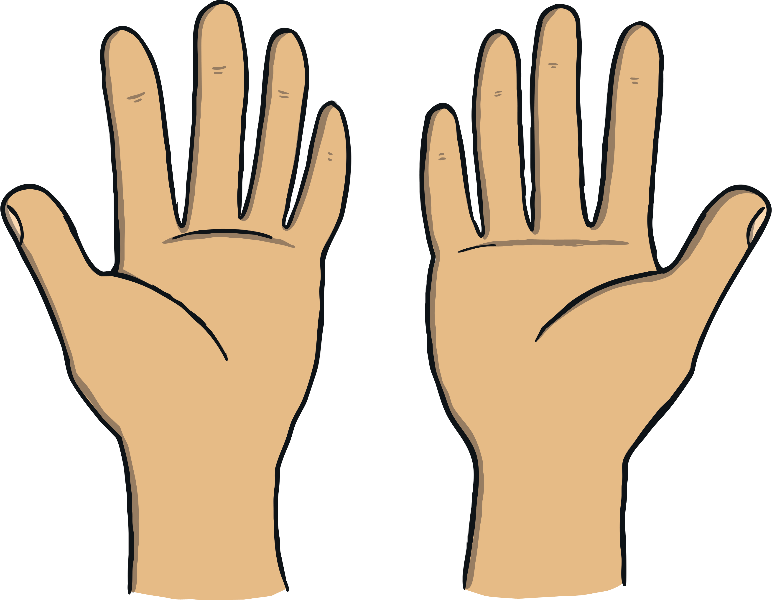 back
Congratulations!
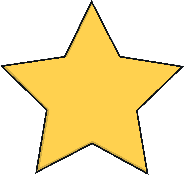 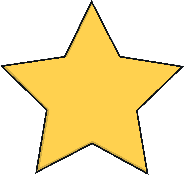 You are now an expert on the number 16.
Can you give yourself 16 pats on the back?
Can you give yourself 16 claps?
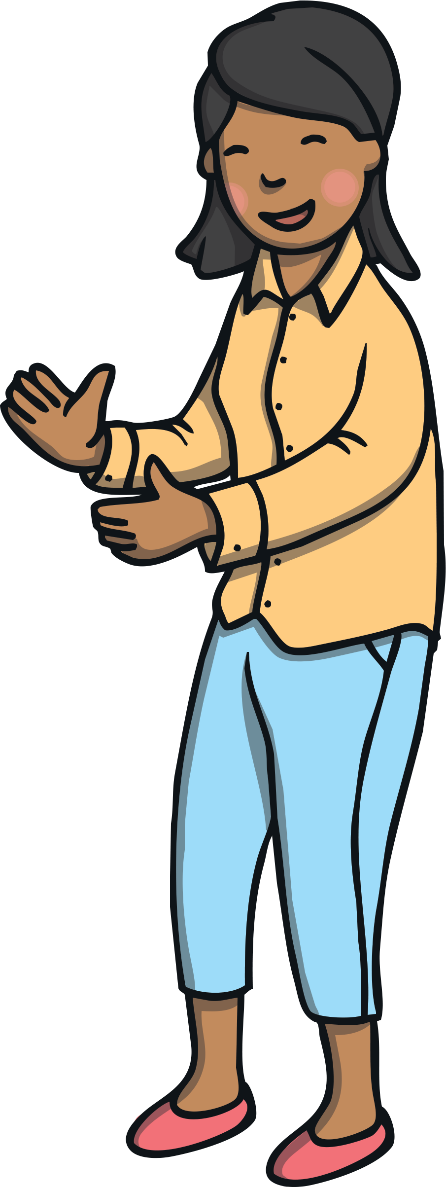 sixteen
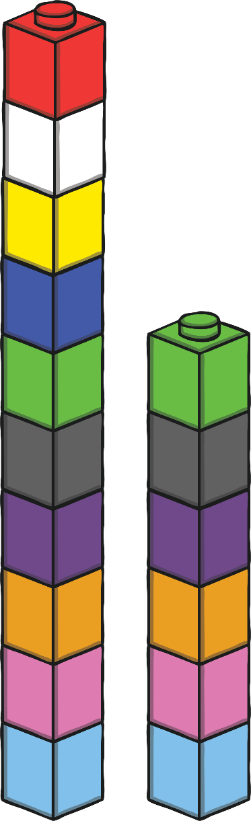 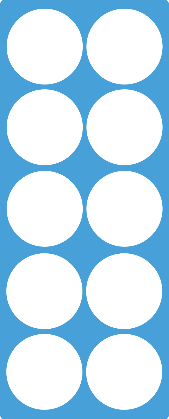 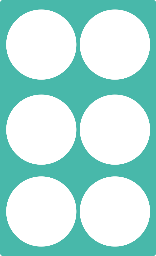